Usage Based Insurance: Trends and Considerations in the Current Personal Auto Market
Midwestern Actuarial Forum
Spring 2015 Meeting
Kathryn Walker, FCAS, MAAA, CPCU
Gary Wang, FCAS, MAAA
March 23, 2015
About the presenters
Kathryn A. Walker, FCAS, MAAA, CPCU
15 years of property/casualty experience
Consulting actuary in the Chicago office
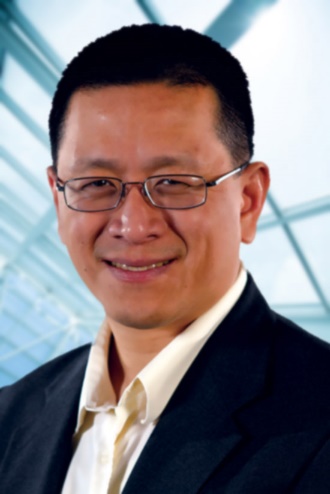 Gary Wang, FCAS, MAAA
18 years of property/casualty experience
Consulting actuary in the Bloomington office
Discussion topics
The current UBI landscape 
A survey of current UBI offerings
Customer segmentation
Telematics data and technology
Into the Wild – A New Frontier for the Actuary
UBI strategy and program considerations
Customer Response to Usage-Based Insurance
Urban Traveler- UBI in the City
The current UBI landscape
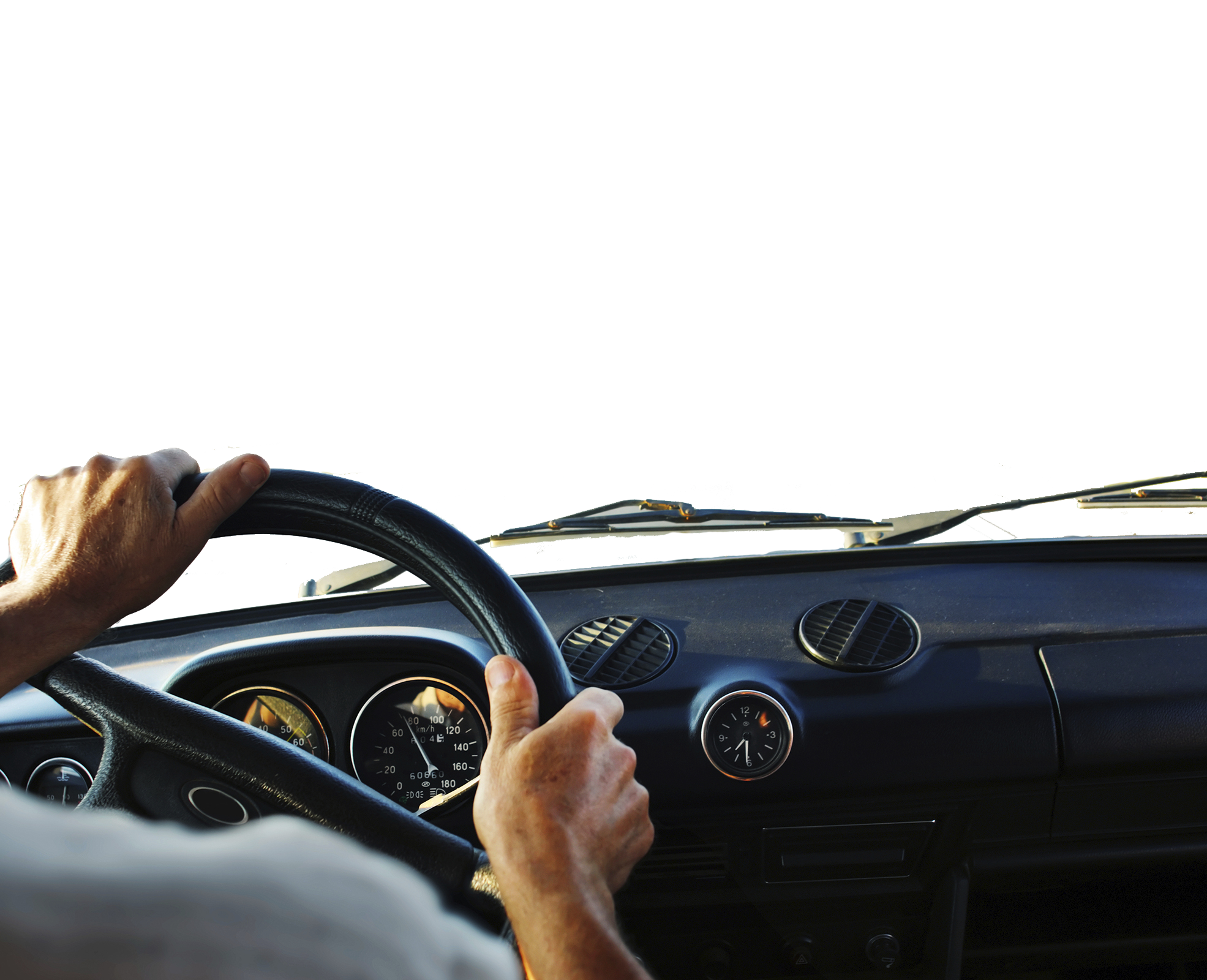 Understanding UBI landscape - major US programs
Major companies
Allstate: Drivewise®
American Family: mySafetyValetSM
Esurance: DriveSenseTM
Hartford: TrueLane
National General: Low-Mileage Discount
Nationwide: SmartRide®
Progressive: Snapshot DiscountSM
Safeco: Rewind®
State Farm: Drive Safe & SaveTM (In-Drive®)
Travelers: IntelliDrive®
Understanding UBI landscape - major US programs
Types of programs
Mileage based
Behavior based
Value added services

Discounts
Most give enrollment discount of 5 – 10%
Usage based discount of up to 50%
Number of personal auto UBI programs by state
Data as of September 2014
Companies included: Progressive, State Farm, Allstate, Hartford, Esurance, Travelers , National General, Nationwide, DTRIC and Metromile
Metromile per-mile insurance program
Policies written by insurers in the National General Insurance Group

Monthly base rate plus cents per mile
Mileage capped
150 miles/day CA, IL and OR
250 miles/day WA
Customer segments and behavior
Types of telematics data
Mobile app solutions
The mobile app option is quickly becoming a viable alternative to the traditional OBD solutions

The overarching issues with the mobile app solution
Amount of time the app is off
Phone off
Phone not present in vehicle 
The inability to guarantee data captured relate to the driver and vehicle
Passenger in car pooling situations
Public transit
Mobile app solutions – considerations
Price of the solution
Upfront cost, in time and money
Per driver/vehicle/policy cost

Completeness of the solution
Comparison against the OBD alternative
Accuracy against actual results
Correlation to claims potential
Into the Wild –
A New Frontier for the Technical Actuary
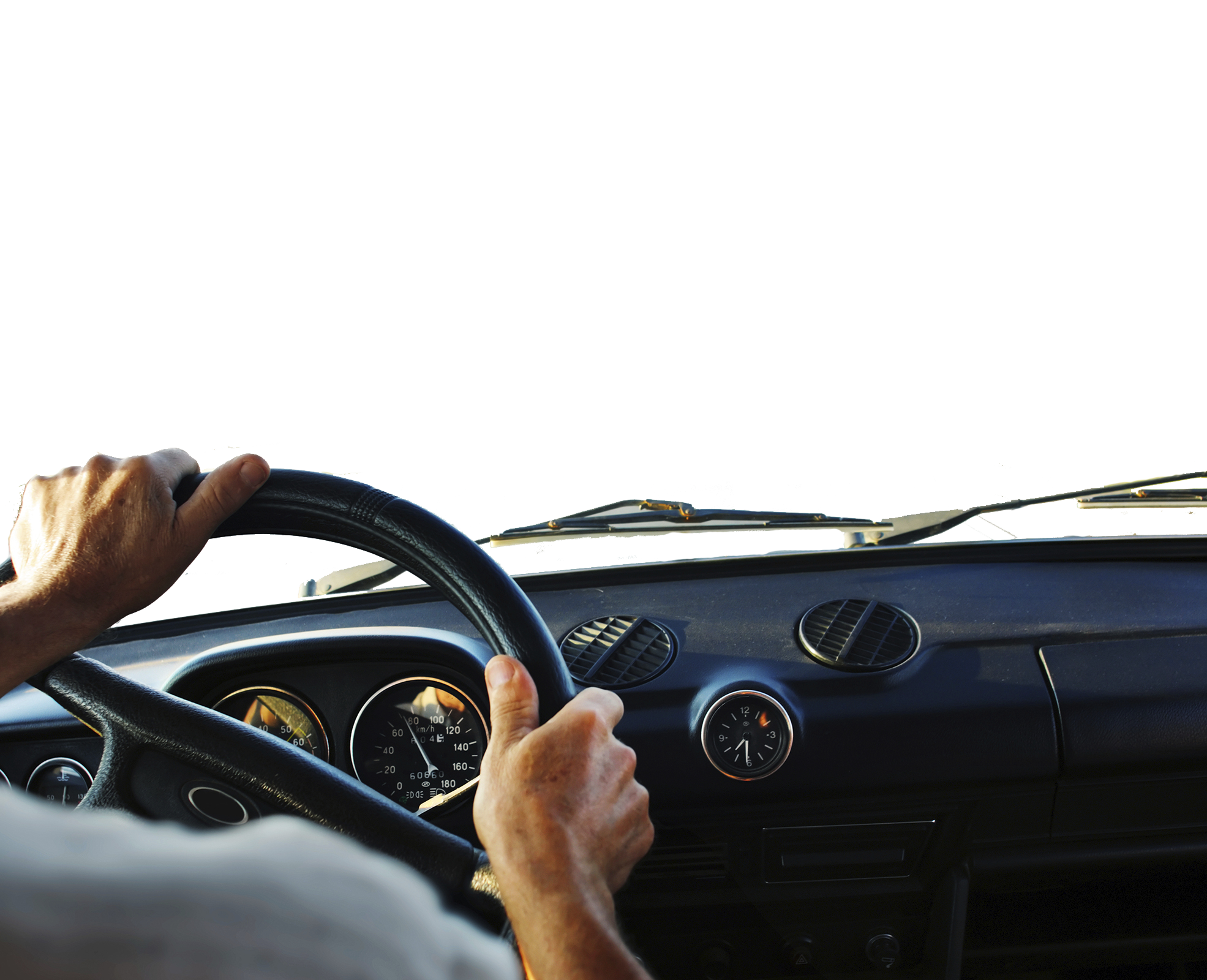 UBI – a strategy for success
[Speaker Notes: NEED 2 MINUTES HERE
3 key components – Internal Considerations, External Considerations, and the actual strategy development

INTERNAL – involving all key stakeholders; gain understanding and consensus as this impacts all parts of an organization

EXTERNAL:
UBI options are expanding – devices, mobile solutions, data, analytics, scoring
Customers - Vendors – Research – Cost – Technology

UBI STRATEGY:
- First bullet point is essentially a precept of UBI Implementation – Company must understand their own goals & value proposition and incorporate a UBI strategy that aligns with it and supports those goals
- Companies need to focus on their existing clients and target market; i.e. marketing for millennials vs. baby boomers
– strategy will drive selection of all UBI elements including technology chosen, data collected, and analytics process
- 
- Market entry is a key concern; first adopters (Progressive); 2nd wave – Early Majority (Liberty Mutual, State Farm, etc.); Late Majority (next entrants); final group will be market share defenders who are forced to have a UBI program to maintain competitive position & avoid adverse selection (similar to credit scoring)]
UBI – Strategic Considerations
[Speaker Notes: Balance of Premium discounting and value-adding services
Simplest version of UBI is basic mileage verification
Discounts also based on driver behaviors
In the absence of UBI as a mechanism to increase premiums for drivers with riskier habits, is discounting a viable long-term solution?
Use of Value Adding services to create a more comprehensive UBI product offering

Largest expense of UBI is devices & data
options available, but technology is rapidly changing
 requires a strategy with a  flexible solution

Data – in the absence of restrictions (expenses), insurers would collect all data
BUT, data collection is expensive & time-consuming; external data needs to be configured & new data being added

Driver Scoring issues – how to solve?
How to gain competitive advantage?

Driver Feedback – 80% of people know that they are above average drivers, so feedback is imperative in a discount program
Improving driver behaviors: need to provide periodic useful feedback
Teen Safety – promote responsible habits

Education: drivers, agents, general population

Rating Considerations vs Privacy Considerations
Insurer would prefer ALL of the info while customers don’t want to feel monitored or watched]
Market entry considerations
[Speaker Notes: All industries have barriers to entry – competition, cost, knowledge/expertise, regulators, consumers

Considerations
– Understanding market cycle (Innovators, early adopters, early majority, late majority, market defenders/laggards)
Reduced costs to make entry viable
Consumers – gaining acceptance

Key Metrics
Preparation for entry – quantity of data; prelim scorecard; market acceptance;
Market conditions - # of key competitors adopting; projected rollout]
Market entry considerations
Legal considerations
Innovation
Competitive position
s
Consumer response
Internal challenges
Market share
Expenses
Customer Response to Usage Based  InsuranceAn Analysis of Social Media Sentiments
September 2014
[Speaker Notes: Review survey results

Recap initial study & methodology
2013 study; Twitter data (review of individual tweets)
5M insurance tweets; 3500 tweets for Progressive Snapshot
Categorize: user status, sentiment, positive, complaints, misconceptions, savings
CONCLUSIONS
UBI is here to stay, and will be a game-changer
UBI has the potential for significant growth
Potential growth will not be achieved, however, without listening closely to the voice of the customer
Ultimately, will help create a more positive customer experience and improve the potential for UBI long-term

2014 Update: Additional data (3000 tweets); addition of UK data]
Sentiment of comment
[Speaker Notes: Positive – increase in percentage of non-customers positive reaction to Snapshot, slight decrease in positive reaction of customers
Negative –]
Customer positive responses
Well defined customer value proposition
Customer Recommendations
[Speaker Notes: Two additional items which were big in the UK

1. Commented about positive customer about 22% of the time
2. Led to a significant amount of recommendations on social media]
Non-customer negative responses
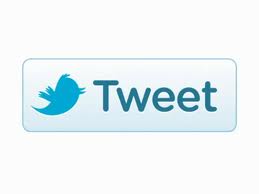 “That snapshot thing by Progressive just seems like an easy way for the govt to spy on you.“
[Speaker Notes: Largest Issues in the UK

Customer Service Issues
Uncompetitive premiums

Crossover effect – entire experience has to be good

Takeaways

Privacy – while the general trend is that over time privacy will become less of an issue, there is not much if anything insurance companies are going to be able to do about those thinking that the government is spying on you
Misunderstanding & Rate Going Up – better job of explaining, don’t understand from commercials what the program is
Concerned About Results – self selection element, nothing really to do here

Customer Complaints – Driving, Device beeping, Snapshot evaluation process, Installation, Annoying, Premium Change]
“Thought I earned a 30% discount through the @Progressive snapshot only to learn that policy rates went up the amount of my discount #notcool.”
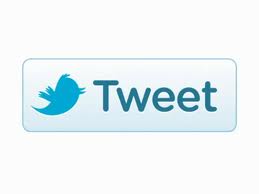 Savings
Urban Traveler – UBI in the City
Usage-Based Insurance Apps
6 month evaluation of Driveway UBI app
Smartphone-based
I’m a Good Driver!
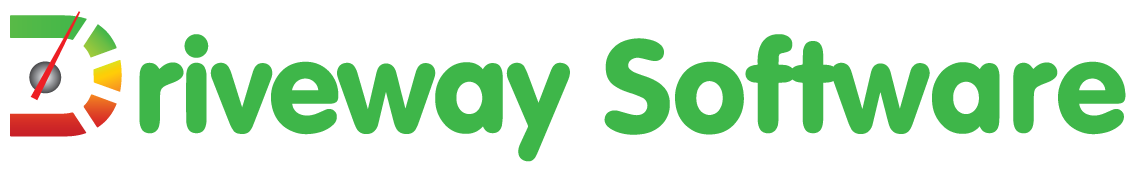 Annual Mileage
Projection is 13,000 miles vs. an average of 12,000
35 miles per day?!?
Recommendations
Use public transportation
Drive less
Car pool
Where am I driving?
In my world….
2012 Toyota Highlander
Purchased: August 2012
Odometer reading: 3,248 miles
March 2015
Odometer reading: 11,276 miles
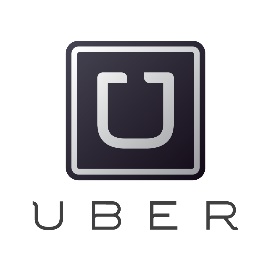 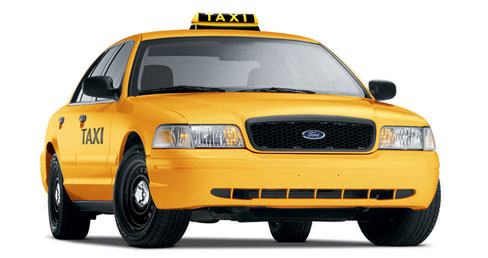 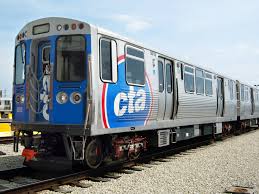 8,028 total miles over 31 months = 
	8.5 miles per day
	260 miles per month
	3,100 miles per year
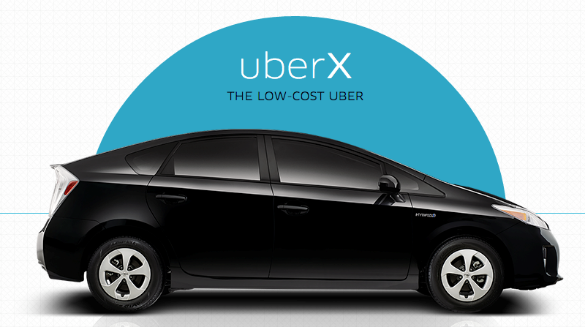 How does the Urban Traveler travel?
Average Driving Scores
BEST
WORST
Overall Trip Scores vs. Trip Distance
Performance vs. Trip Distance
Overall Trip Score vs. Trip Distance
Conclusions
[Speaker Notes: Demographics – identify positive segments, these customers can be targeted and ultimately become brand evangelists to convert other customer segments

Customer concerns remain, some can be overcome and some will be tough to overcome]
Thank you for your time and attention
Katey Walker, FCAS, MAAA, CPCU
kwalker@pinnacleactuaries.com
630-457-1298
Gary Wang, FCAS, MAAA
gwang@pinnacleactuaries.com
309-807-2331
Check us out: http://www.pinnacleactuaries.com 
Resource Knowledge Center
Blog